TITLE
Potential Challenges to Translation or Clinical Implementation
PRE-POPULATE A FEW IDEAS HERE
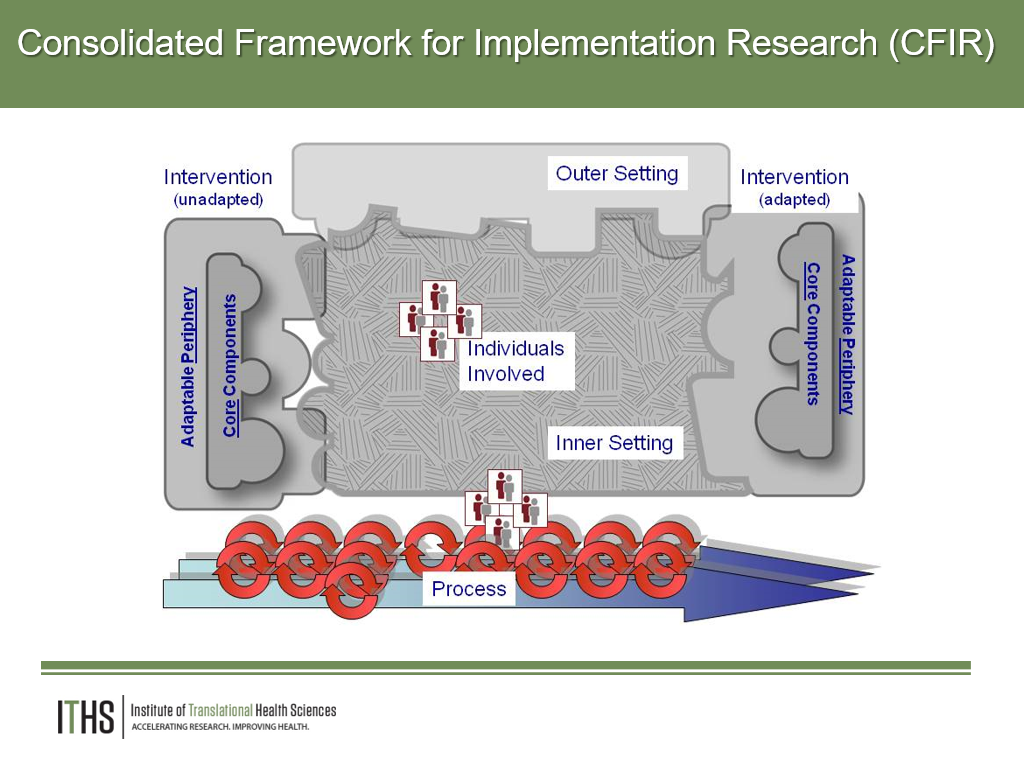 Breakout Sessions
Session Outline
Learn about three TL1 Scholar projects
Participate in facilitated small group discussions with each Scholar
Report back about your discussions with the whole group
Activities and Goals
Brainstorm solutions to potential implementation challenges
Learn about applications of D&I Sciences to solve challenges
Potential Challenges
Write here during breakout session
Potential Solutions
Write here during breakout session
Report Out!
For each trainee​
Did the groups identify any new challenges?​
Which challenges do you think are most critical to focus on?​
What solutions did you discuss? What made these a good fit?​
How did you or could you integrate D&I science principles into the solutions?​